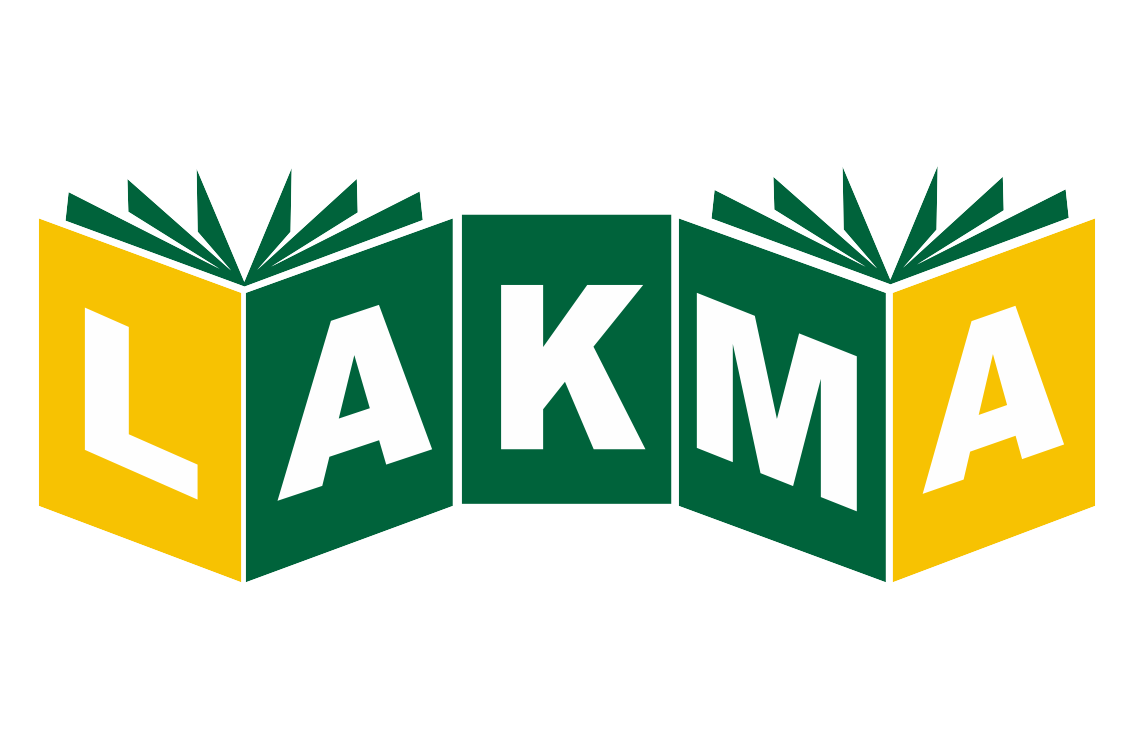 Developing mediation skills:
Note-taking
Guided Tours
Lesson 2
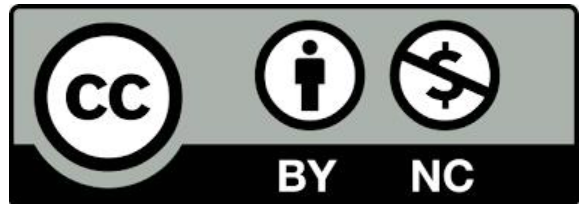 In this lesson we’re going to
discuss your notes of two audio guides
use ‘information units’ to help you improve your notetaking
share information in pairs using your notes
discuss criteria of a good summary
produce a summary of the tour guide’s commentary
Group work
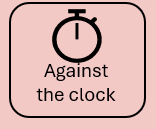 Make groups of 4 or 5. Students A work together, and students B work together. 
In groups, compare your notes and agree on the number of information units. 
Then, use the list of  I.U.s to check your notes and score yourselves.
In pairs share the information
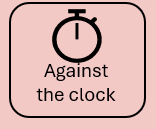 Make pairs of student A and student B.
Student A: tell student B what your tour commentary is about.
Student B: tell student A what your tour commentary is about.
Use your notes when you are talking. Take notes when you are listening. 
    -----------------------------------------------------
You can come back to the expert groups and share what you learnt.
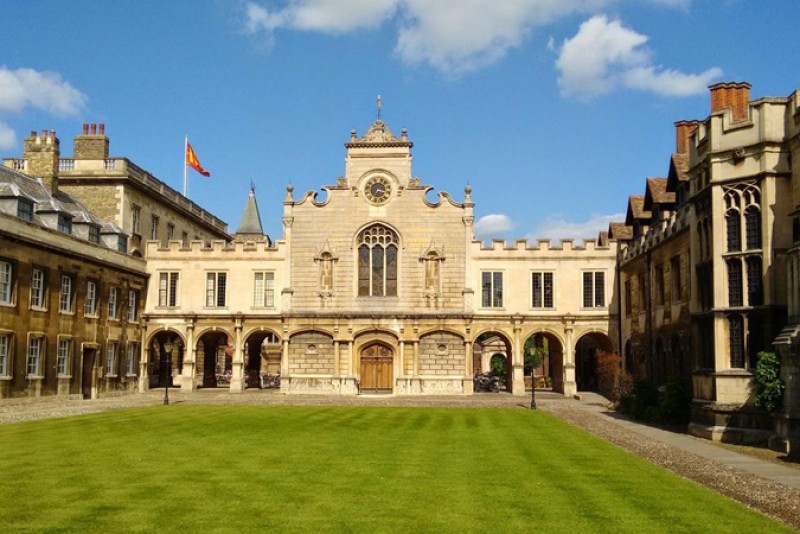 [Speaker Notes: The next 4 slides and just for fun, and to provide context.  Where is this?  Is it Vilnius University? How can you tell? We’ll be listening to a tour guide commentary about it. Let’s see if you can understand him
What do you know about it? (speculate, don’t provide info)
(if they don’t know don’t tell them it’s Peterhouse College, Cambridge]
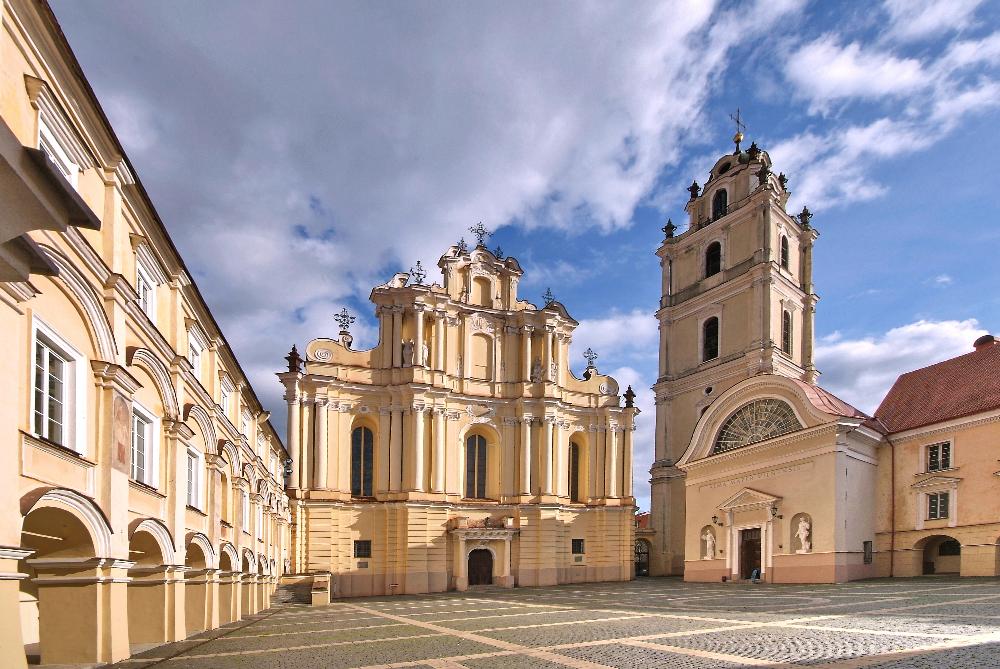 [Speaker Notes: Where’s this? Vilnius University
What do you already know about it? Brainstorm, list what they already know. If they know nothing that’s fine, just move on]
Mark the transcript (Lesson 1)
Main  ideas
Supporting ideas
Transitions
Examples
Redundant elements
Use of notes
In what situations do you think notes can be very helpful?
What are the features of a good summary?
[Speaker Notes: You introduced them to the 5Cs in lesson 2 of the summarising unit: Social Media.
 If so, you can use this to briefly review and then user the next slide to remind them of the 5Cs. 
If you haven’t introduced the 5Cs  before then ask them to brainstorm and then introduce the 5Cs]
A good summary should be …
[Speaker Notes: Let’s start by reviewing what makes a good summary.  
In EAP course books, there are the 5Cs of a good summary. We’ve added a 5th C: correct because exams assess linguistic accuracy.
The 5Cs table is set to ‘appear’, so first ask them to brainstorm the features of a good summary, and then introduce the 5Cs. You could tweak the Cs if you want, by highlighting that “creative” doesn’t mean what we usually understand as “creative”. It means no more than using your own words, so we could say 4Cs and a P (for paraphrase) ]
Summarising
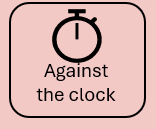 Write a summary of the tour guide’s commentary in c. 120 words, using your notes to help you.
[Speaker Notes: You introduced them to the 5Cs in lesson 2 of the summarising unit: Social Media.
 If so, you can use this to briefly review and then user the next slide to remind them of the 5Cs. 
If you haven’t introduced the 5Cs  before then ask them to brainstorm and then introduce the 5Cs]
Review and reflections
How interesting was this lesson and the previous lesson on note-taking?
How useful was it?
How difficult was this lesson?
What one thing would you like to improve?
How well can you  take notes while listening?
[Speaker Notes: This is a simple pre-test, to give the Ss the opportunity to think about whether they can do it and how well. 
Read the can-do statement and give them a moment to note their score.
NB don’t forget to return to this at the end of the lesson]